Why Increasing Albedo is More Urgent Than Removing Greenhouse Gases for Climate Policy
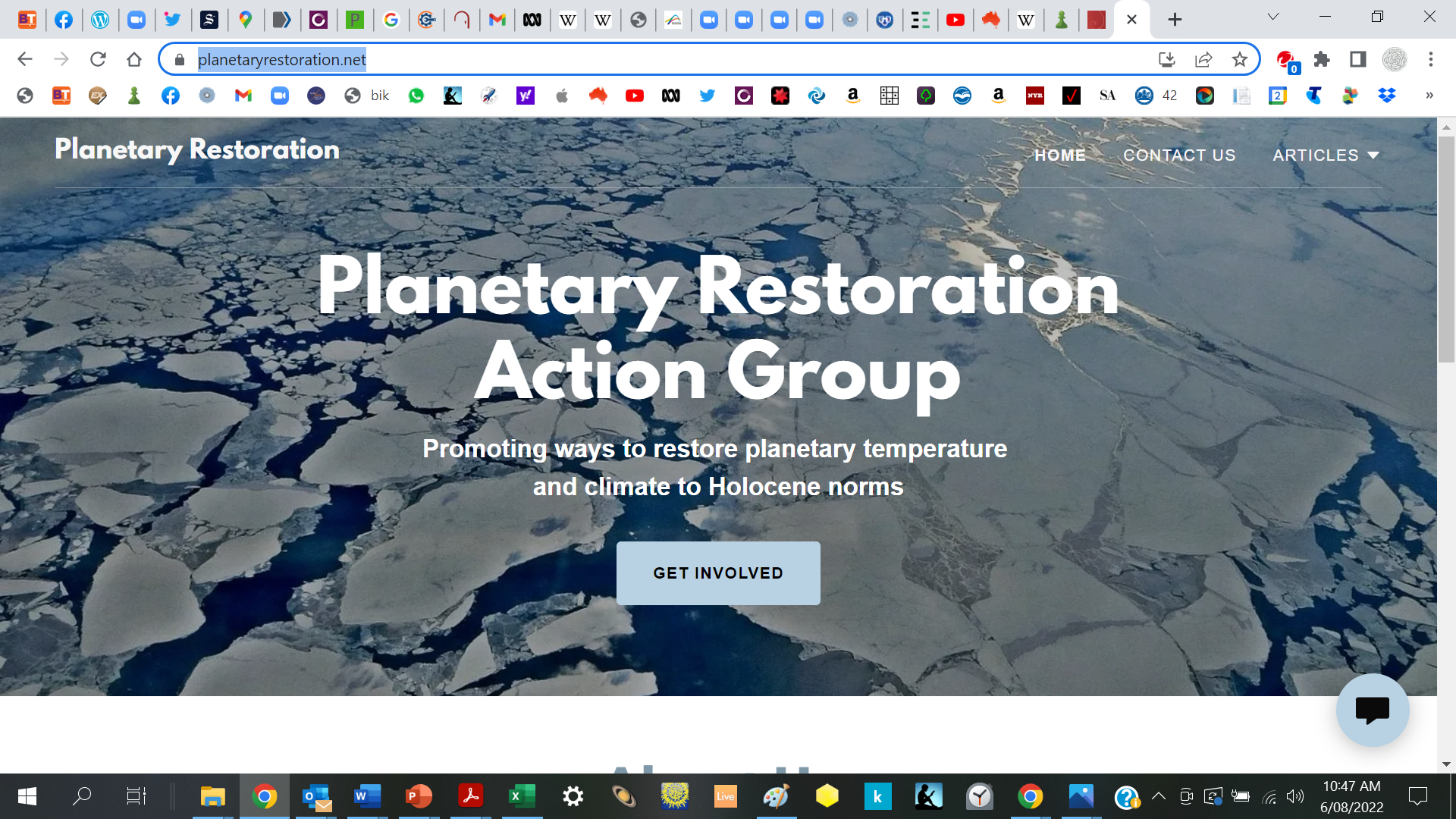 Robert Tulip, August 2022





https://planetaryrestoration.net/
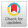 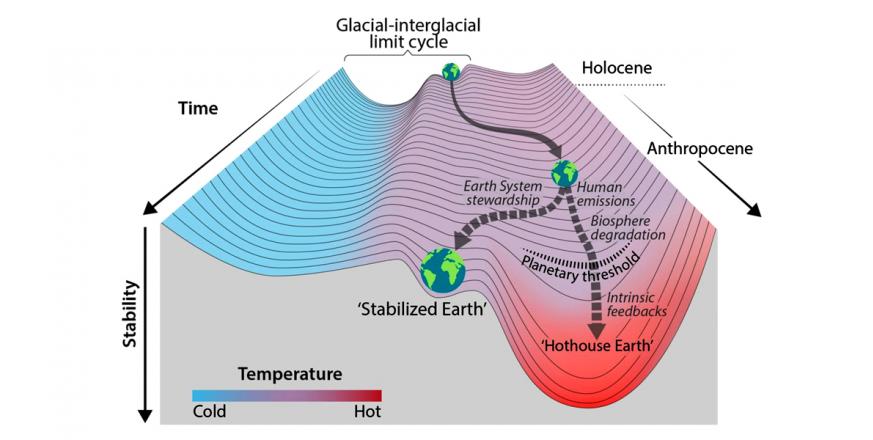 From Proceedings of the National Academy of Sciences  - Trajectories of the Earth System in the Anthropocene
Will Steffen et al
August 6, 2018
Why Increasing Albedo is More Urgent Than Removing Greenhouse Gases for Climate Policy
Brighten the planet
GHG removal?
Emission Reduction
Business as usual
Slides by Robert Tulip
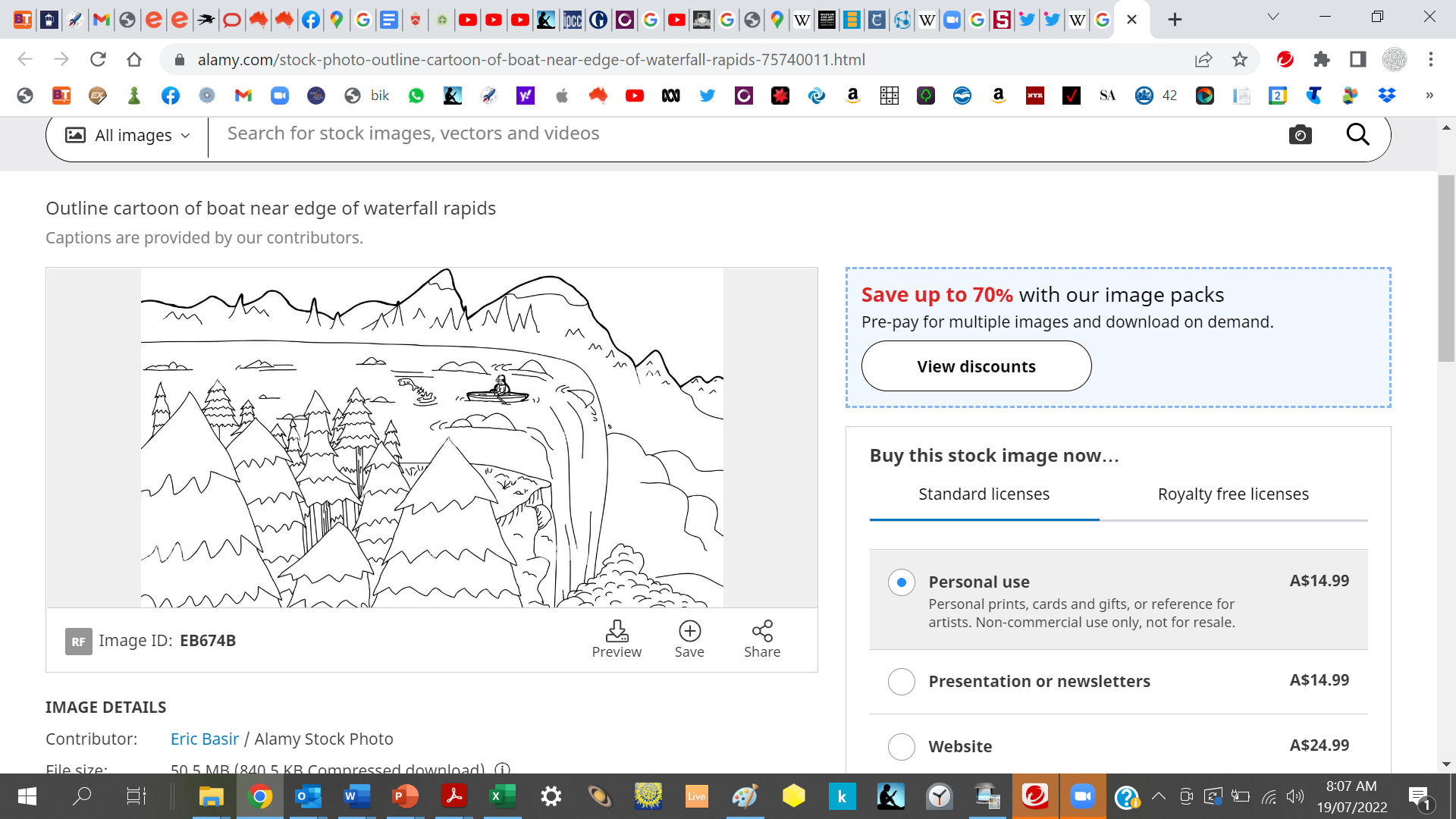 Brighten the planet
Greenhouse gas removal
Business as usual
Slides by Robert Tulip
The Summary for Policymakers in the 2019 IPCC Special Report: Global Warming of 1.5° C estimated the remaining carbon budget at 580 GtCO2 for a 50% probability of limiting warming to 1.5°C.
This excludes any action to brighten the planet due to concerns about “governance, ethics, and impacts on sustainable development”
What could a focus on albedo achieve?
Adding an average of 15 million tonnes (teragrams) of sulphur dioxide to the stratosphere every year from 2035 to 2070 has recently been calculated as likely to reduce average temperature rise by 2°C compared to baseline.
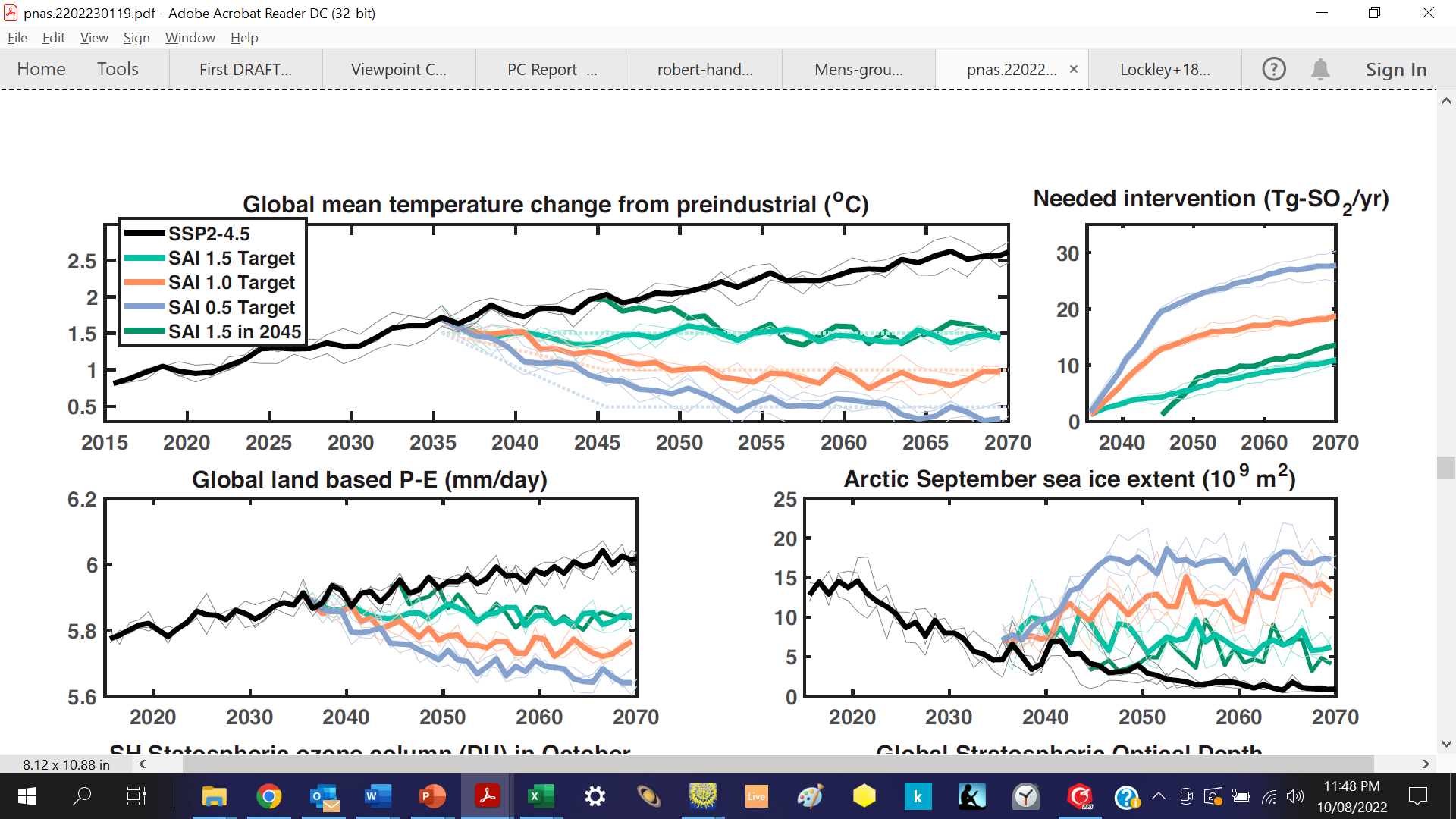 Source: D. G. MacMartin, D. Visioni , B. Kravitz, J.H. Richter, T. Felgenhauer, W. R. Lee, D. R. Morrow, E. A. Parson, and M. Sugiyama, Scenarios for modeling solar radiation modification, Proceedings of the National Academy of Science, August 2022
Cutting Emissions Is Not Enough
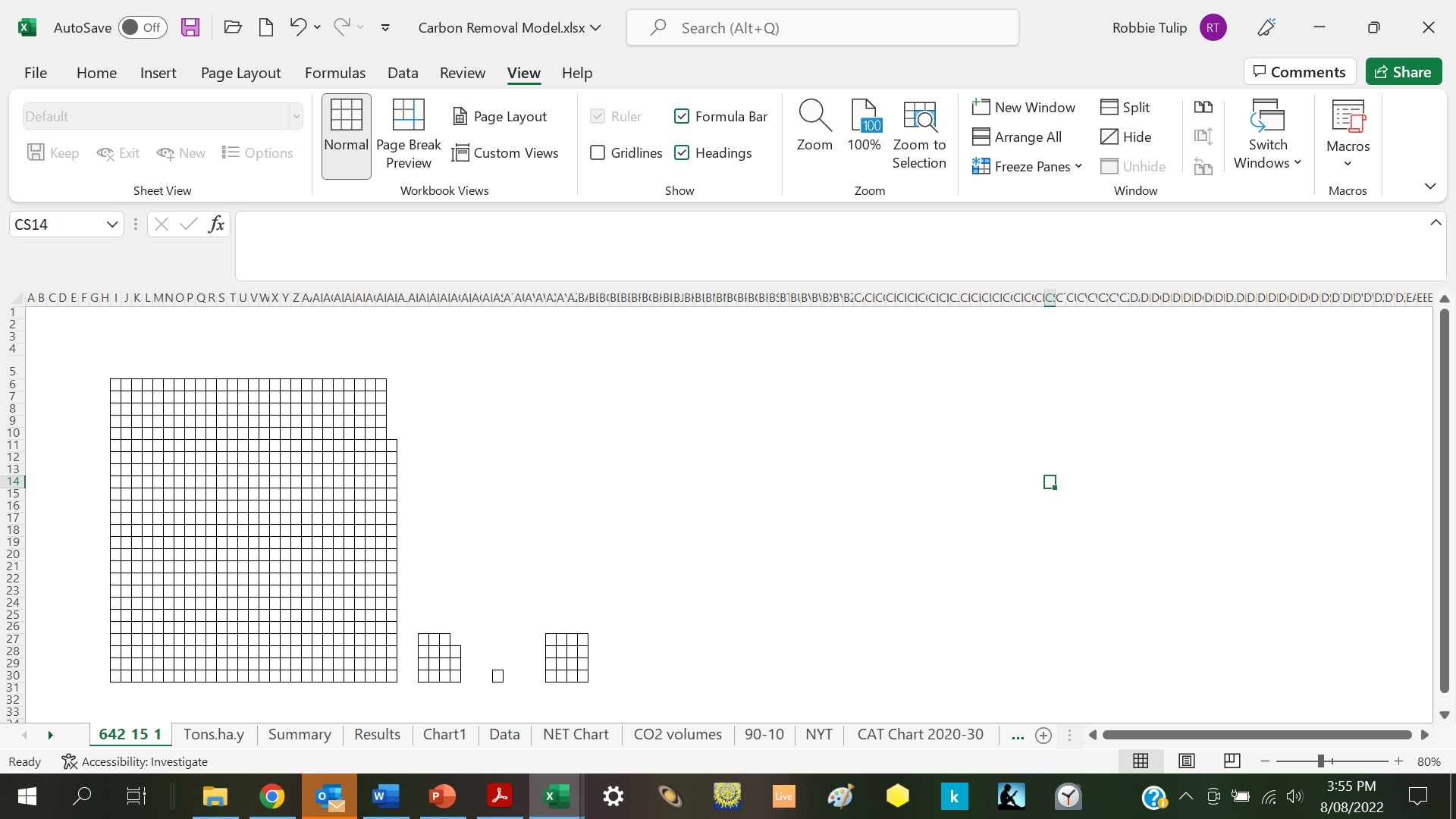 All this causes Committed Warming
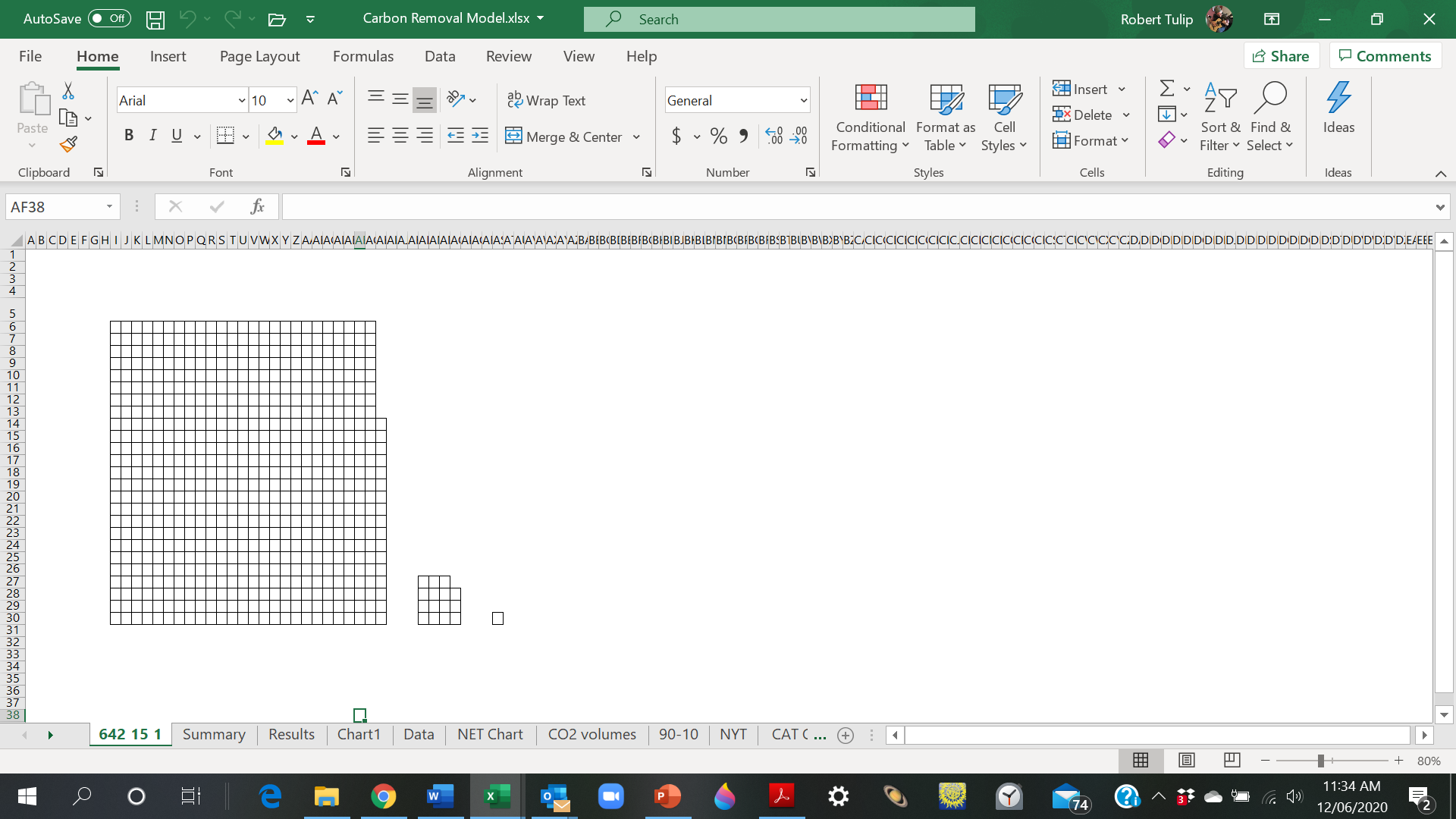 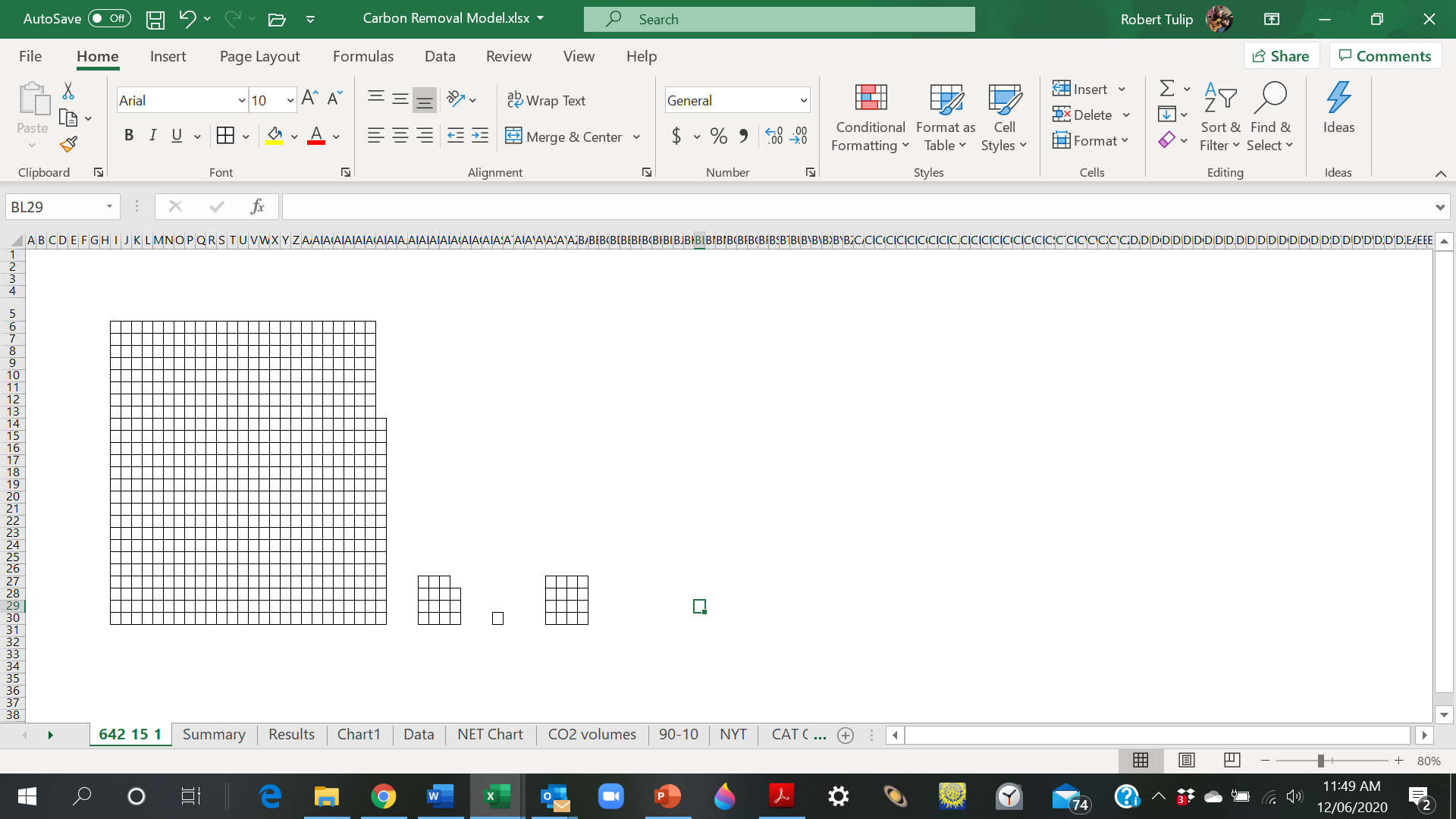 +
Historic Emissions 
670 Gt C (2022)
=
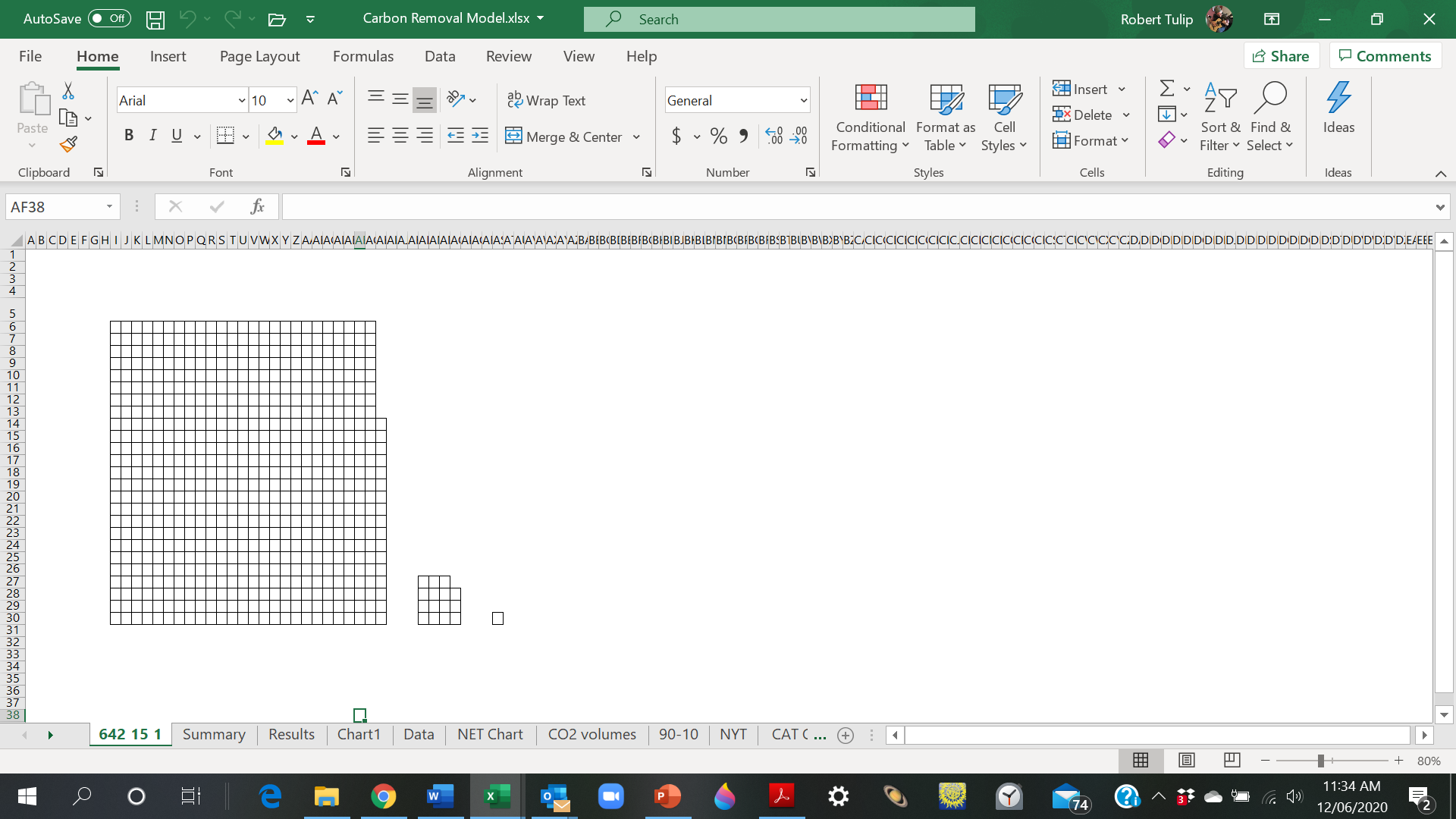 Effect of Annual Paris Pledges 
+ 1 Gt C
2020 Emissions 15 Gt C
2030 Expected Emissions 
16 Gt C
Meeting all national pledges to the Paris Accord would increase annual  emissions by 1 Gt C by 2030
Climate Arithmetic
Emission reduction slows new emissions (right). It does nothing about the forty times larger committed warming effects of past emissions (left) which will produce Earth System Equilibrium at a higher temperature and higher sea level.   Decarbonising the economy is marginal to stabilising the climate, which requires (1) rapid brightening of the planet and (2) removal of past emissions.
One gigatonne of carbon (GtC) (one billion tonnes) equals 3.7 Gt of CO2 and equivalents. 1Gt = 1 cubic km of water.
Data from Oxford University https://globalwarmingindex.org/ and Climate Action Tracker (2019).
by Robert Tulip
Projected global emissions this century (2019 estimates) if Paris Accord pledges are exceeded.   
Chart by Robert Tulip, data used with permission from https://climateactiontracker.org/data-portal/
The Climate Instability Problem
Carbon Dioxide Concentrations over the Holocene
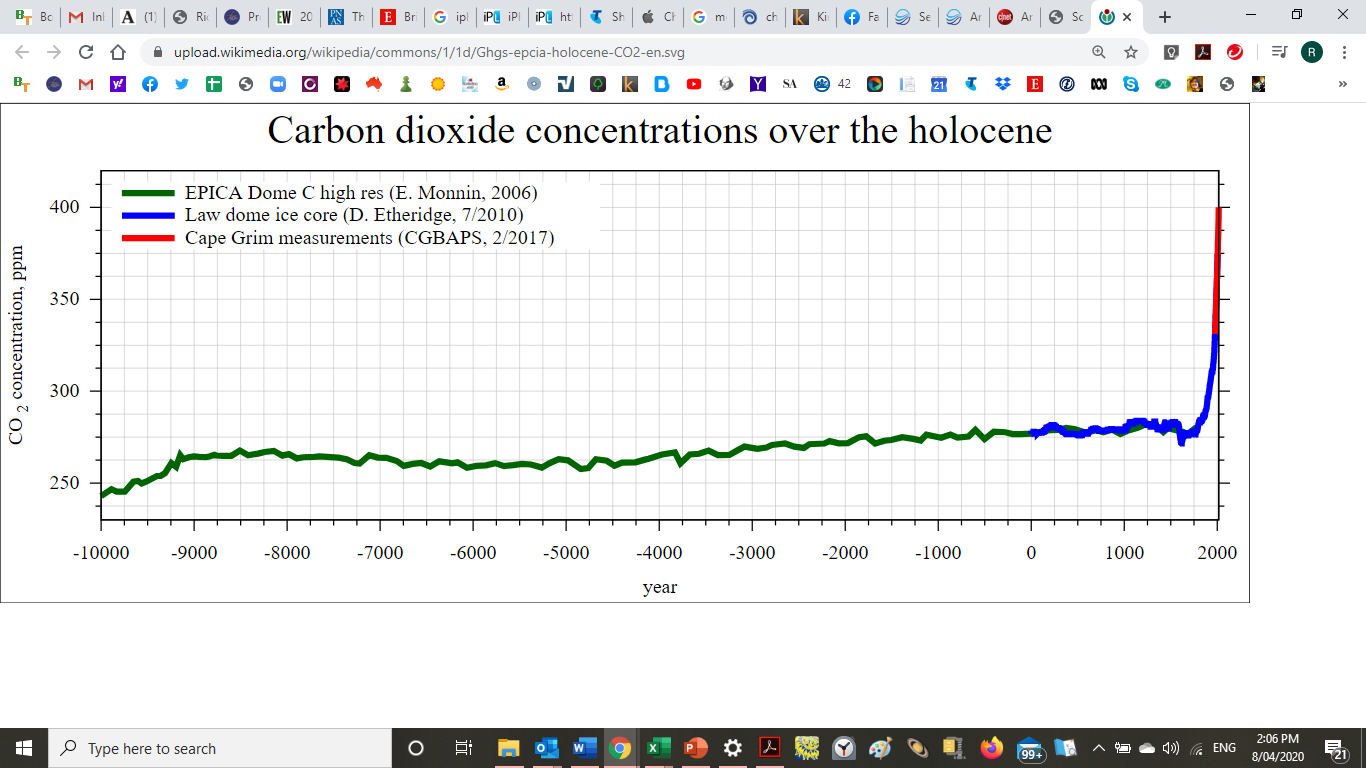 Unstable
Stable: ~280 parts per million
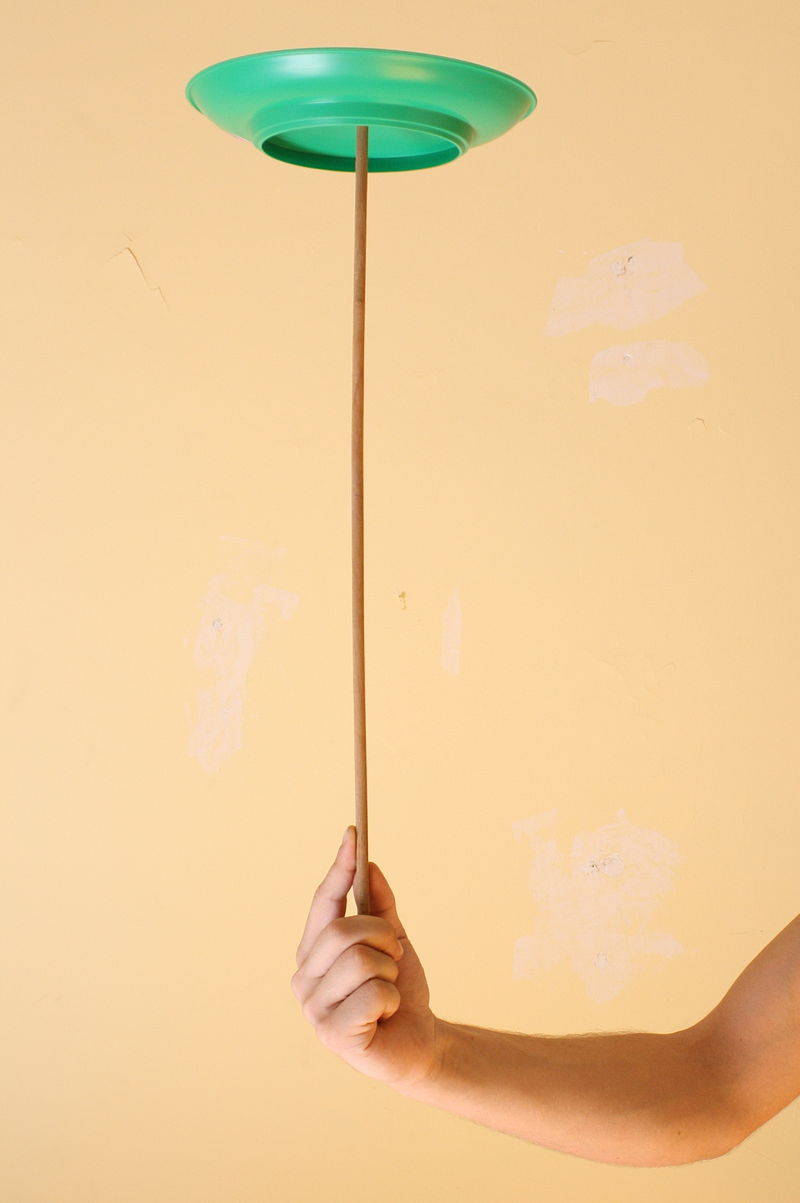 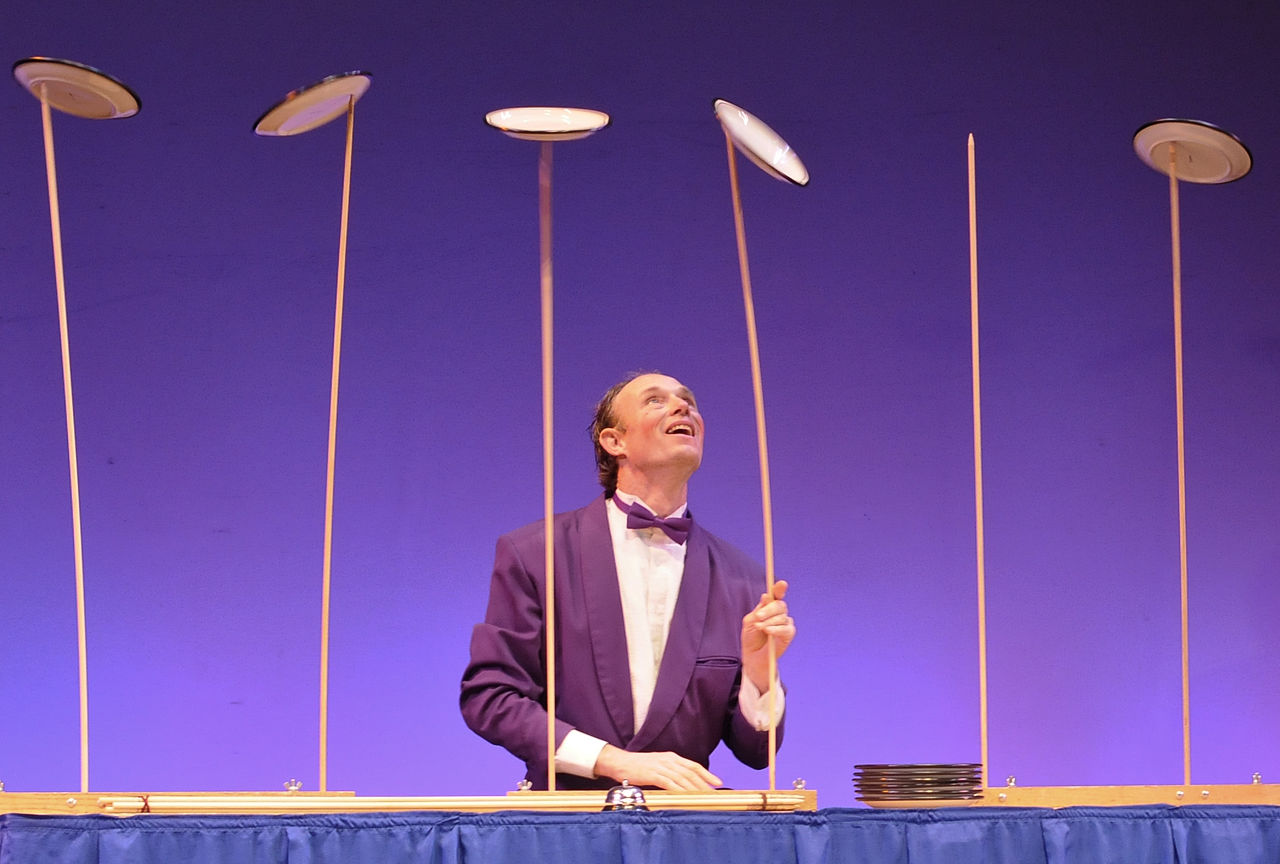 Stability?
This is the best outcome from net zero emissions
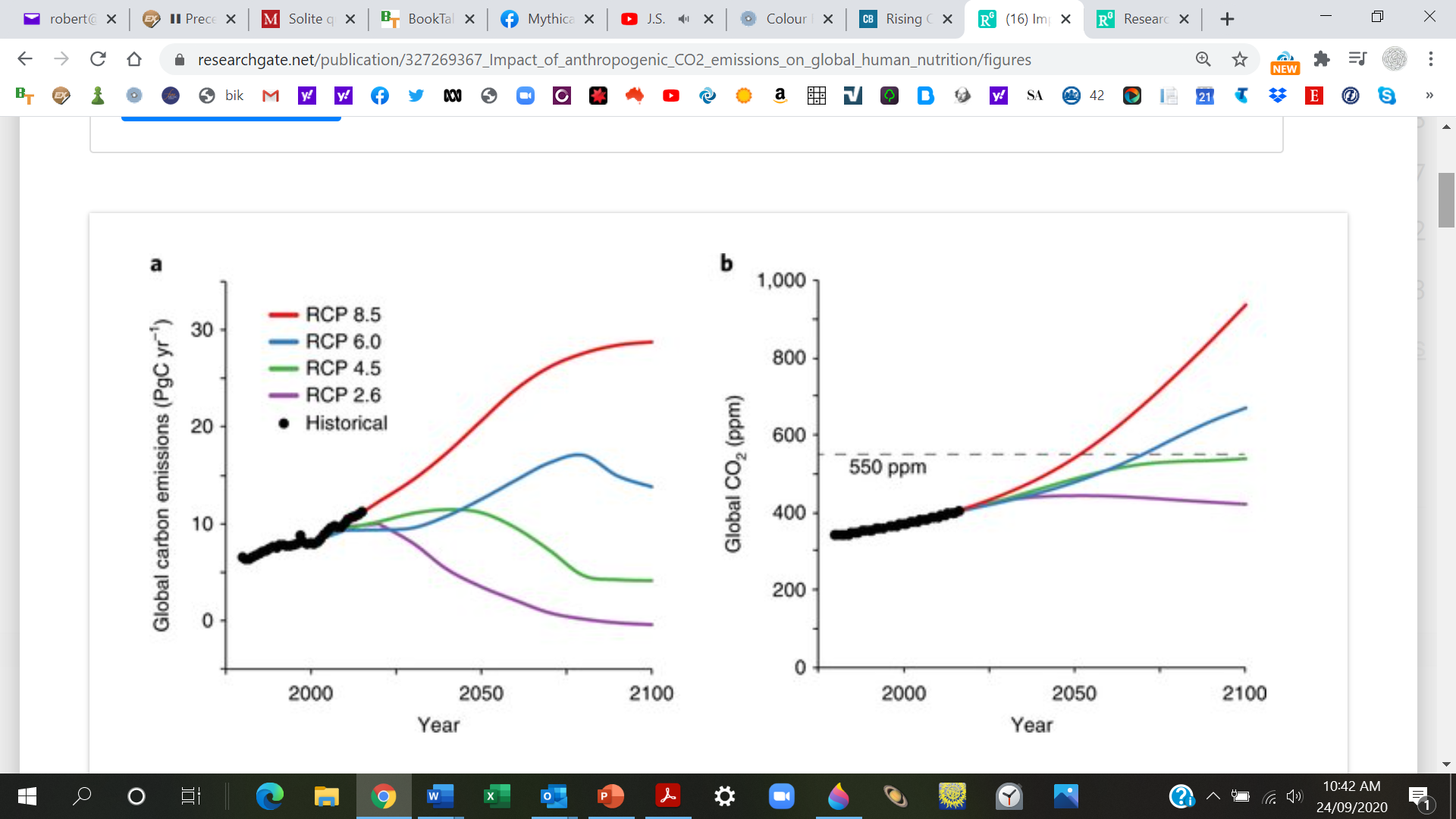 Net Zero leaves us above the danger line of 550 ppm CO2, plus warming from CO2 equivalents such as methane.
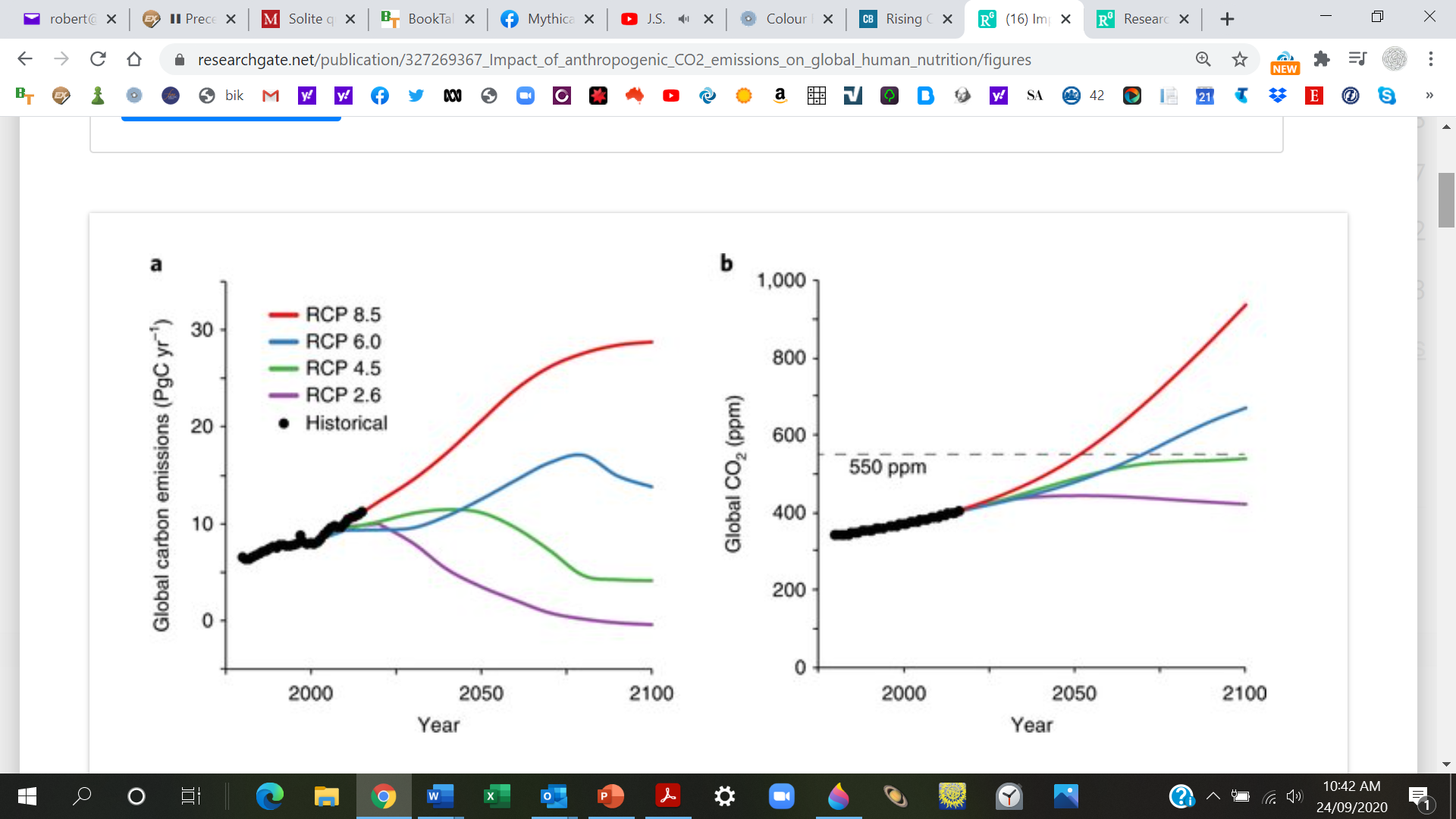 Climate Stability
That is a highly unstable result.
Even the hypothetical “Climate Stability” line is too slow to prevent dangerous tipping points unless we take action to increase albedo.
RCP is the Representative Concentration Pathways of Carbon Dioxide agreed by the IPCC
The urgent priority is to brighten the planet.
Myers and Smith, 2018
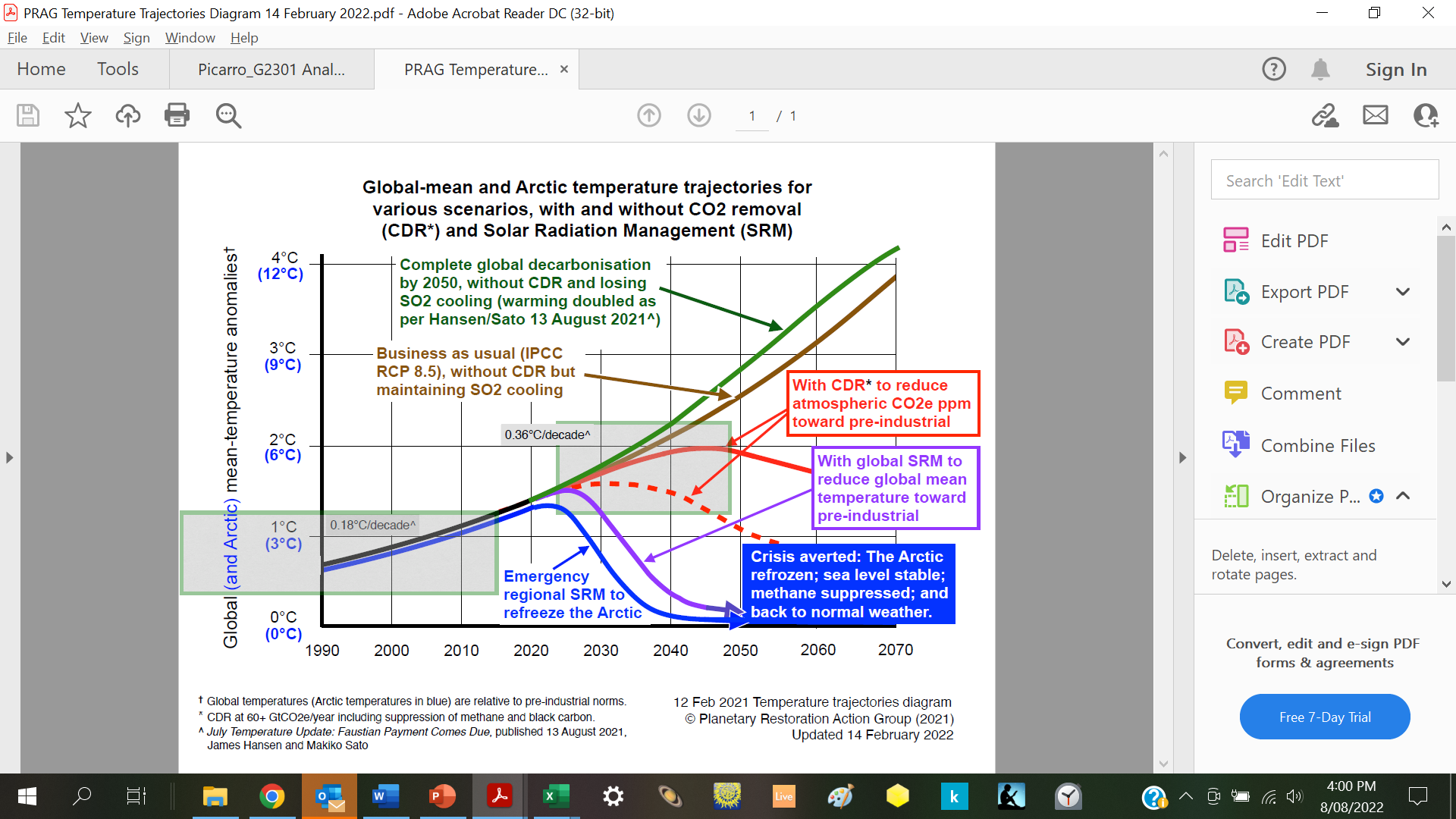 Climate Security Timeline
2080



2060



2040



2020
3. Cut emissions
Roof
2. Remove Greenhouse Gases 
Convert carbon dioxide and methane 
into useful commodities
Walls
Foundations
1. Albedo Enhancement – Immediate cooling priority to brighten planet and reverse extreme weather, biodiversity loss, heating and sea level rise.
By Robert Tulip
Marine Cloud Brightening to cool Antarctica
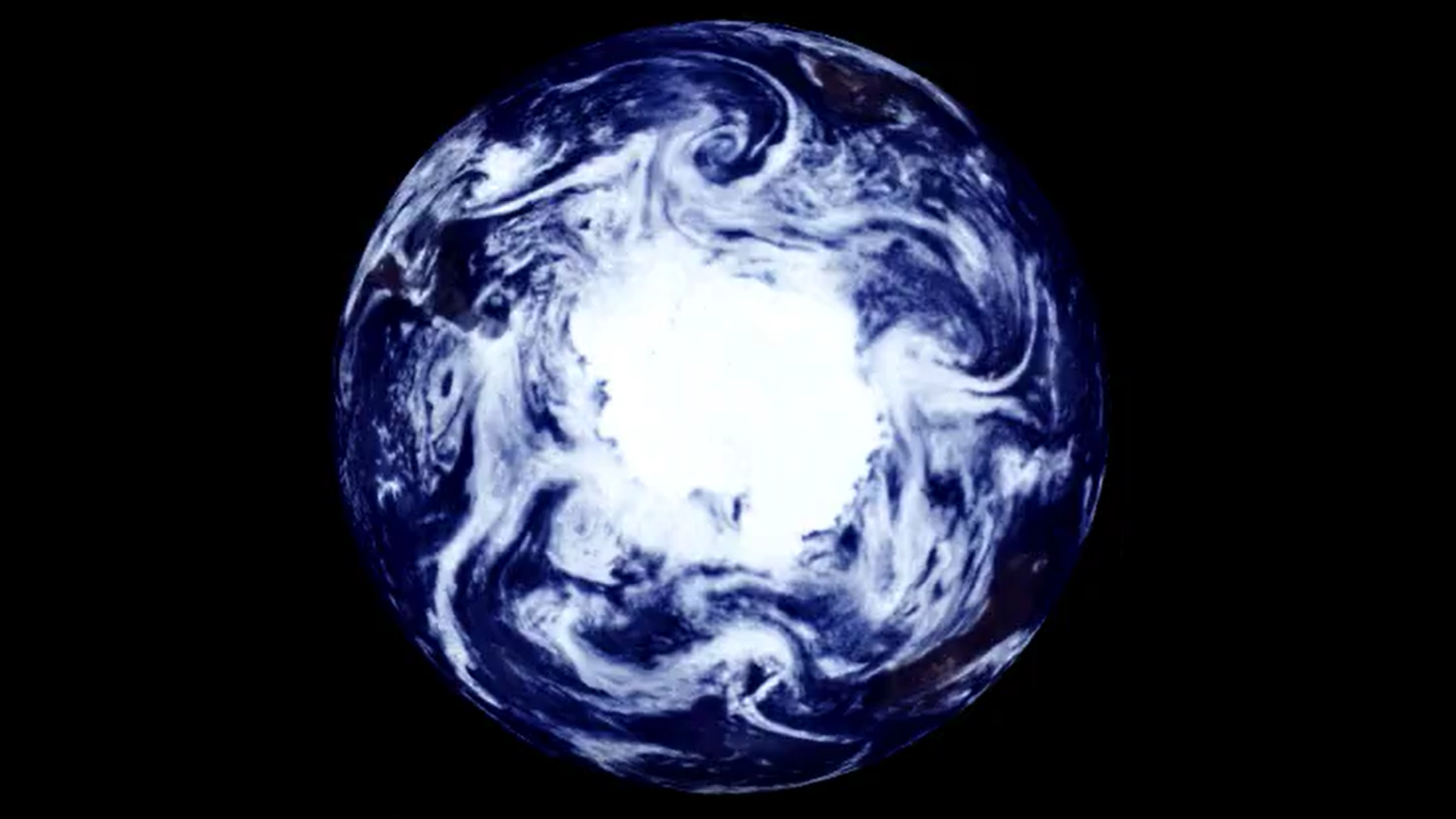 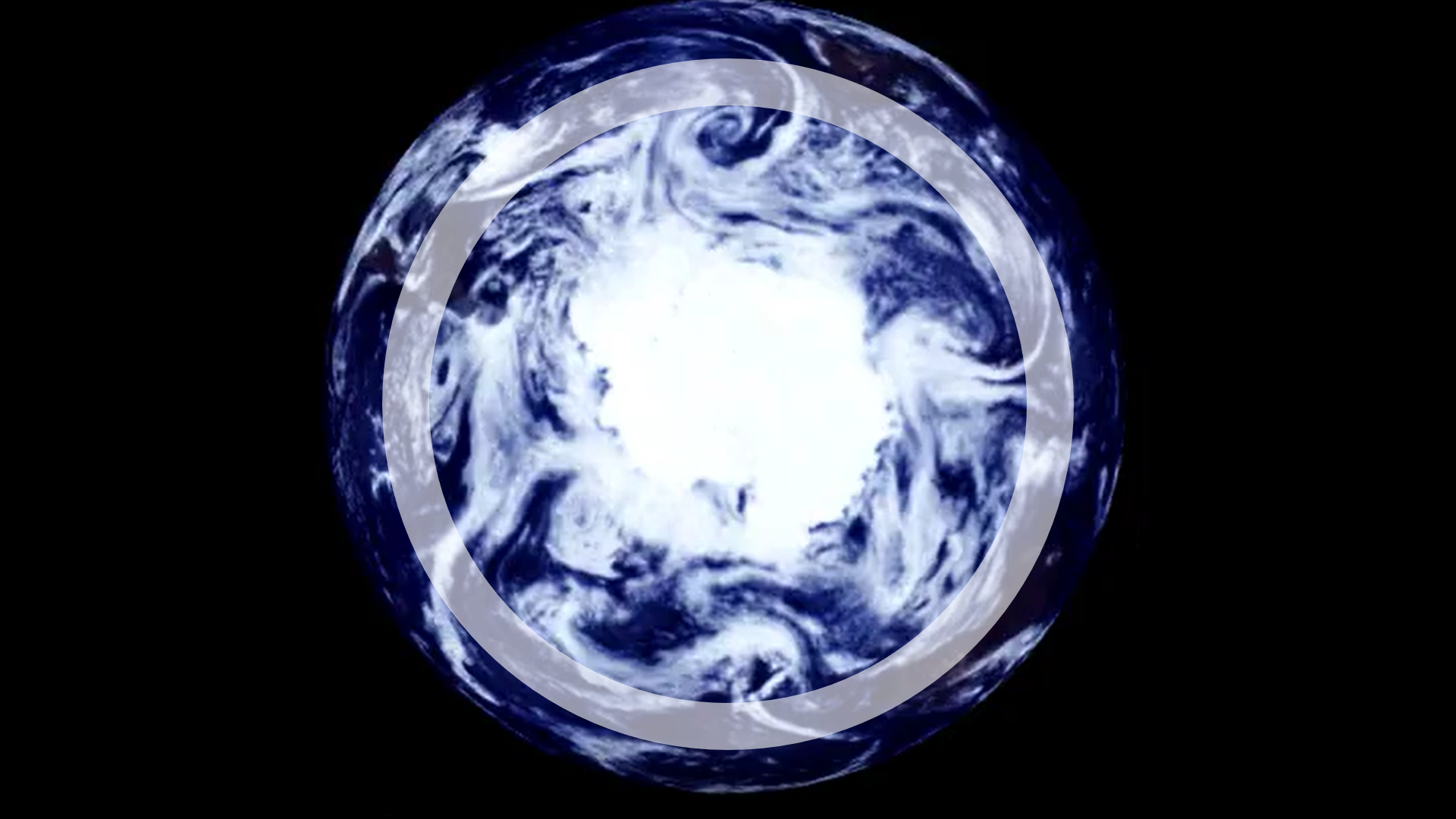 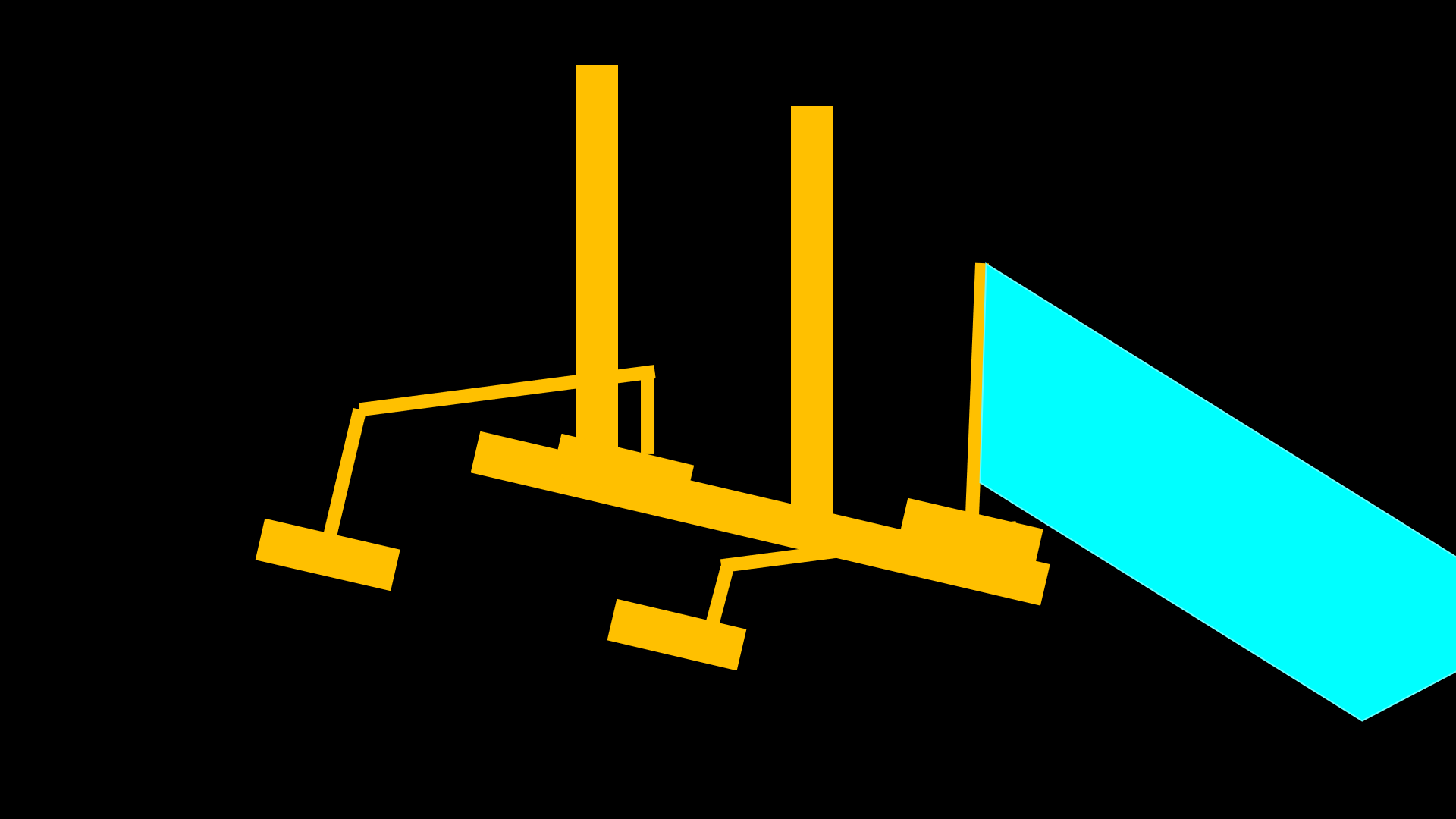 MCB schematic vessel from Paul Beckwith.
A Safe, Cheap and Quick Way to
Freeze Sea Ice
Limit Sea Level Rise
Protect Biodiversity
Prevent Glacier Melt
Cool Ocean Currents
Reduce Extreme Weather
Mitigate Climate Change
Increase International Cooperation for Peace, Stability and Security
Photo of Earth by NASA
Diagram by Robert Tulip
The Problem
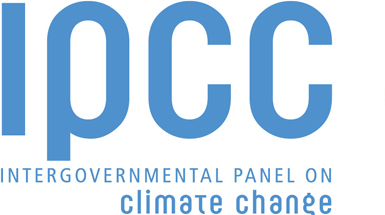 Cut Emissions
Remove CO2
Solar Geoengineering
The Solution is to reverse IPCC Priorities
Brighten the Planet
Convert GHGs
Decarbonise the Economy
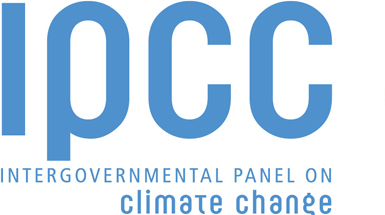 Why Albedo is More Important Than Greenhouse Gas Removal for Climate Policy
The Problem
Cutting emissions and removing greenhouse gases can’t stop climate tipping points
Politics and economics make cutting emissions difficult, expensive and slow.
The world situation is like a canoe headed for a waterfall
Viable cooling technologies lack funds, publicity and political support
The Solution
Reverse the IPCC priority order and  put increasing albedo first
A brighter planet can avoid the climate danger zone.
Cooling technologies such as Marine Cloud Brightening are quick, safe and cheap
Fund large scale solar geoengineering research
Governments must cooperate to implement direct cooling measures.
Robert Tulip
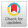 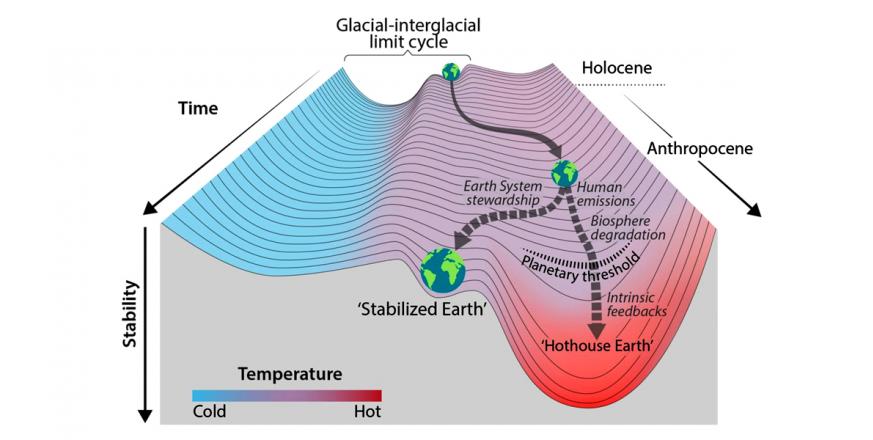 From Proceedings of the National Academy of Sciences  - Trajectories of the Earth System in the Anthropocene
Will Steffen et al
August 6, 2018
Why Increasing Albedo is More Urgent Than Removing Greenhouse Gases for Climate Policy
Brighten the planet
GHG removal?
Business as usual
Slides by Robert Tulip
Why Albedo is more important than Greenhouse Gas Removal for Climate Policy
Proceedings of the National Academy of Sciences 
Trajectories of the Earth System in the Anthropocene
Will Steffen et al, August 6, 2018
“Stability landscape showing the pathway of the Earth System out of the Holocene and thus, out of the glacial–interglacial limit cycle to its present position in the hotter Anthropocene. 
The fork in the road is shown here as the two divergent pathways of the Earth System in the future (broken arrows). 
Currently, the Earth System is on a Hothouse Earth pathway driven by human emissions of greenhouse gases and biosphere degradation toward a planetary threshold at ∼2 °C, beyond which the system follows an essentially irreversible pathway driven by intrinsic biogeophysical feedbacks. 
The other pathway leads to Stabilized Earth, a pathway of Earth System stewardship guided by human-created feedbacks to a quasi-stable, human-maintained basin of attraction.”
Slides by Robert Tulip